Bill Brisiel – Shipping/Receiving Manager
JLAB Shipping & Receiving
Music by Dr. Simon Taylor PHD
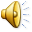 Contracted Staffing
2.5 Receiving
1 Shipping 
1 Delivery Driver
1 Mail Distribution
2 Setups & Moves
.5 Manager
Technologies
Shipping Receiving Log (SRL)
Costpoint 
Delivery Travelers
Bar-coding – internal tracking number only
How S&R Got It Done
All packages entered into SRL and assigned tracking number
Packages sorted by type E-Commerce / Purchase orders / Credit Card
Purchase orders checked against packing list & entered into Costpoint
Credit Card orders checked against packing list
How S&R Got It Done
Office Supplies verified by packing list to PO. No inspection of contents
Signatures needed on travelers
Travels reconciled to SRL and filed with the purchase order
Shipping
Box, bag or otherwise package all shipments
Prepare documents for domestic shipments
Contact customs broker for international shipments
Track vendor returns and other problem shipments
Mail Distribution
Manually sort inter-office mail and manually sort USPS mail
USPS delivers to 3 major buildings
Remainder of JLAB mail delivered to loading dock
Delivery driver carries inter-office and all other USPS mail to 16 mail stops.
Performed some filing duties
Deliveries, Set-ups and Moves
Daily deliveries to all buildings
Attained customer signatures on travelers  
Set-ups, moves and property pick-ups performed as required
In-House Staffing
2 FTE Receiving 
1 FTE Shipping
1 FTE Delivery Driver
.5 FTE Manager
Technologies
Shipping Receiving Log (SRL)
Costpoint
Bar-coding
PDA /Tracer Software
Established fully equipped work stations
How S&R Gets It Done
All packages scanned/entered into SRL
SRL creates barcode label that includes tracking number, PO and delivery location
Purchase orders checked against packing list & scanned/entered into Costpoint
Credit Card orders assigned tracking number, packing list copied / saved
How S&R Gets It Done
Office Supplies verified by packing list to PO. No inspection of contents
Stockroom orders received in same manner as office supplies
Shipping
Box, crate or otherwise package all shipments
Prepare documents for domestic shipments
Determine if Customs Broker is needed for international shipments
Track vendor returns and other problem shipments 
Foam-in-place system
Mail Distribution
Manually sort inter-office mail and manually sort USPS mail
USPS delivers to 3 major buildings
Remainder of JLAB mail delivered to loading dock
Delivery driver carries inter-office and all other USPS mail to 16 mail stops.
Teamwork, all hands sort mail
Deliveries, Set-ups and Moves
Daily deliveries to all buildings
Scan package and badge 
No more travelers
Set-ups, moves and property pick-ups performed as required
Teamwork, all hands perform setups and moves as required
The Result
Reduced staffing requirements by 50%
All packages assigned same priority
Bar-coding saves much effort and time
No improvements to mail process
Great team work
The End
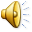